What matters?
Ensuring cancer experiences drive policy
 
Care Opinion Conference, April 2022

Rae Thomson, Scottish Government Cancer Policy Team
Vision and Objectives
Vision

The voices and experiences of people affected by cancer will be at the heart of policy.
Meaningful involvement will be embedded through inclusive practices and ongoing engagement.
Objectives

Actively include the views and experiences of patients, carers, families and other stakeholders groups
Offer a range of opportunities to participate and optimise existing sources of experience  
Involve people in ways that are meaningful to them as well as us
Ensure diversity of voice through methodology
Continuously review and improve opportunities for participation
Lead by example and influence the wider cancer community to embrace and embed community engagement practices to impact service provision and individual decision making
Framework for Change
Representatives involved in decision making
Limited representation/
High engagement
Listen to individual experiences and
engage  in discussion on issues basis
High representation/
low engagement
Understand key trends and
issues at national level
Scottish Government Remit and Actions
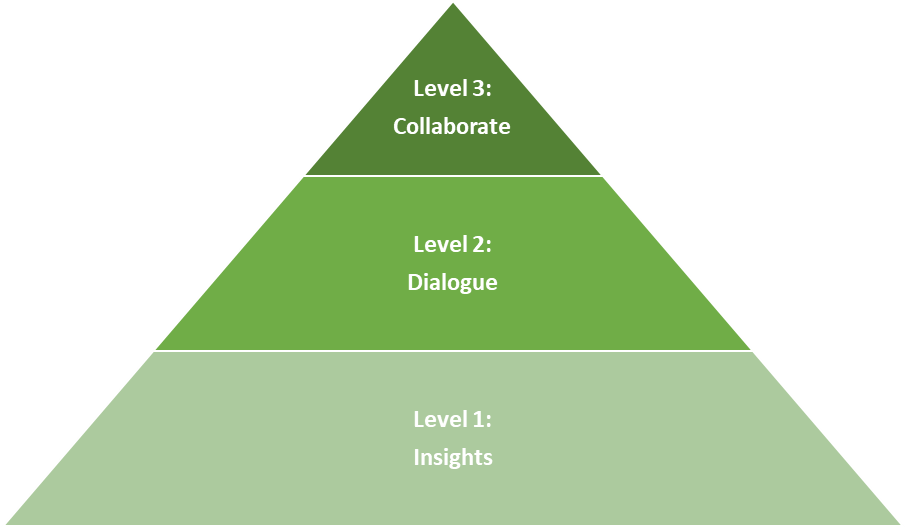 SG Cancer Policy
Cancer Community
Via Regional Networks, Health Boards, Third Sector
[Speaker Notes: Presenter note: read blue box from bottom up.]
How do we use patient insights for learning and change?
Action
Impact
Other National Policy
National Cancer Policy
Care Opinion
Correspondence
Commission national surveys
Review other research, guidance and evaluations
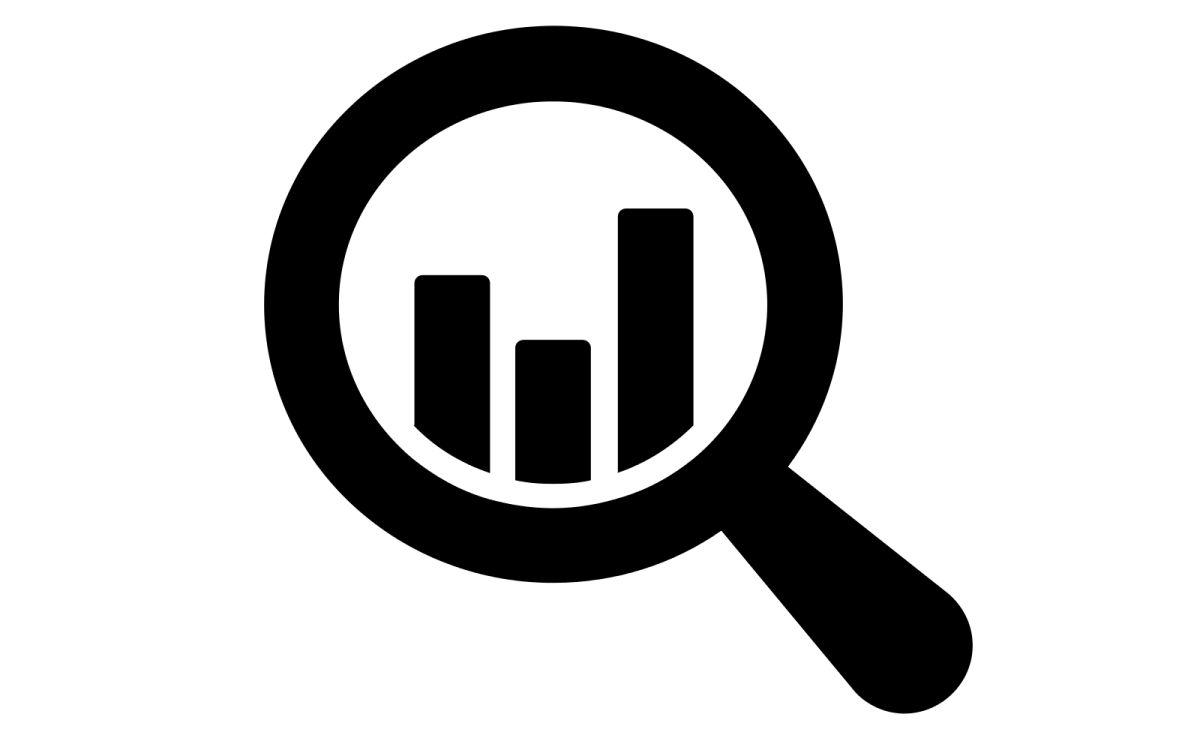 Insights Analysis
Services
Individual Patients
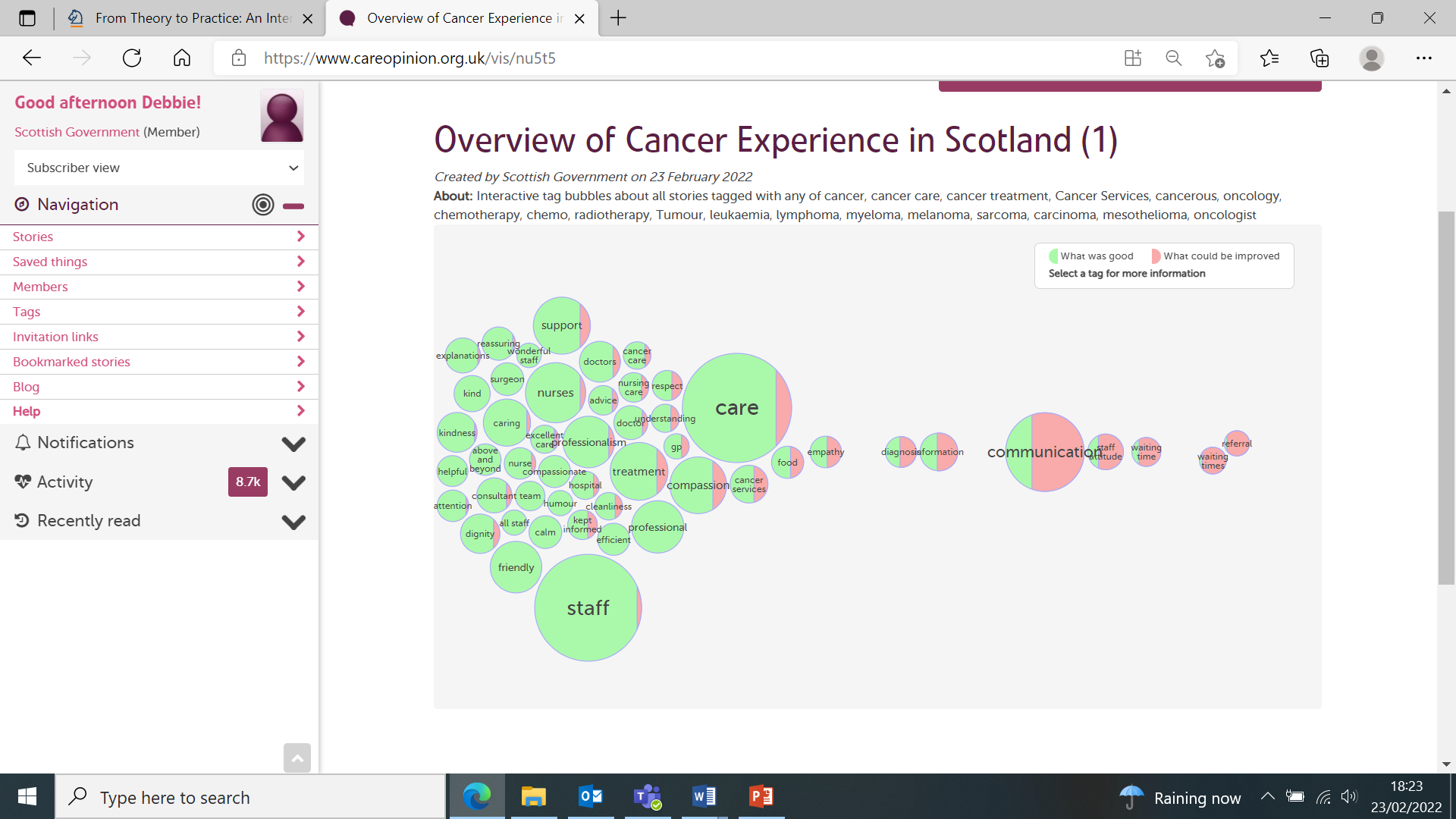 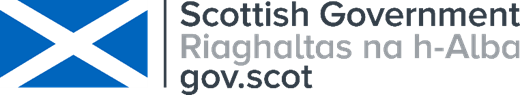 1100 stories 2010 – Feb 2022
How do we use insights for learning and change?
Action
Impact
Other National Policy
National Cancer Policy
Care Opinion
Correspondence
Commission national surveys
Review other research, guidance and evaluations
Insights Analysis
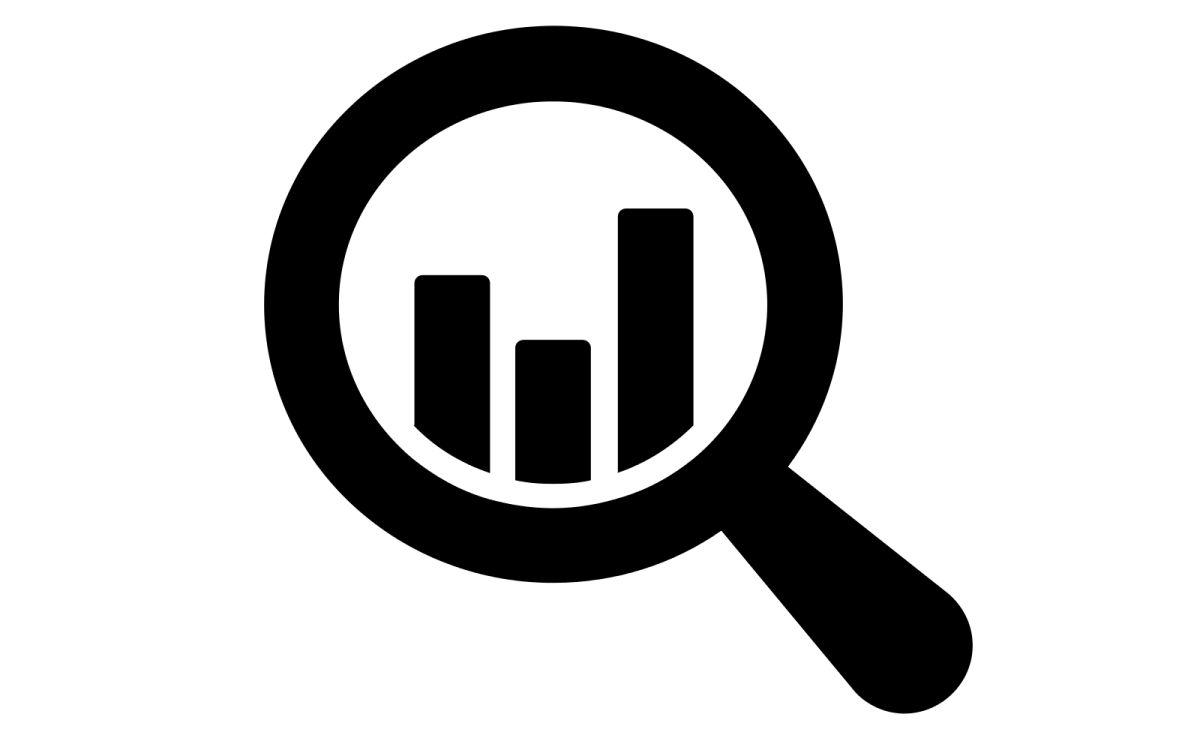 Services
Individual Patients
Going a step further…
Impact
Action
Other National Policy
National Cancer Policy
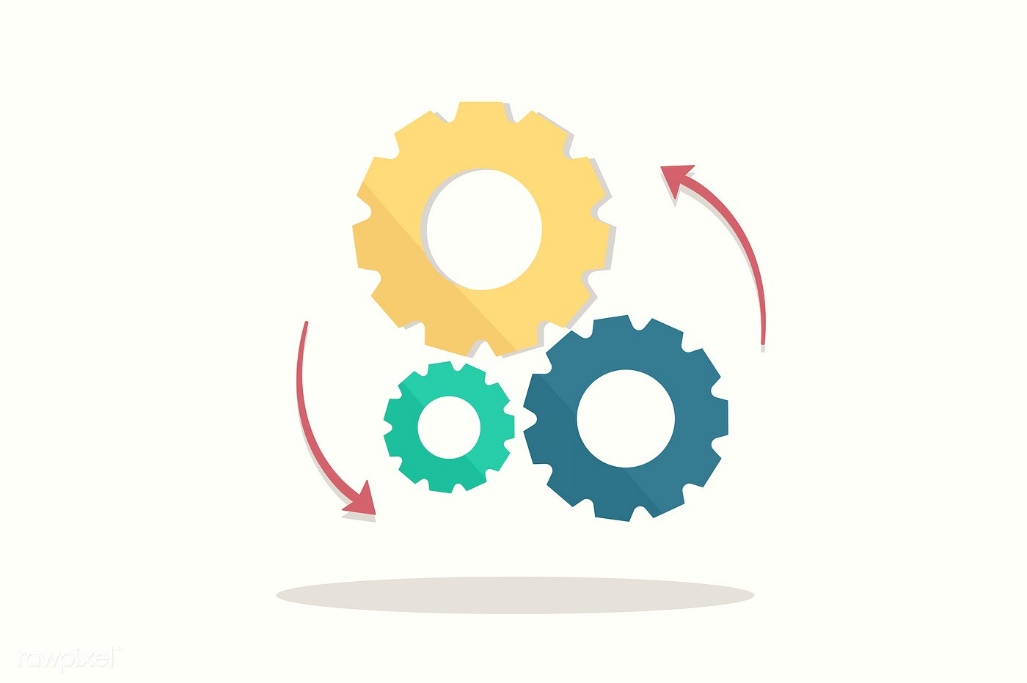 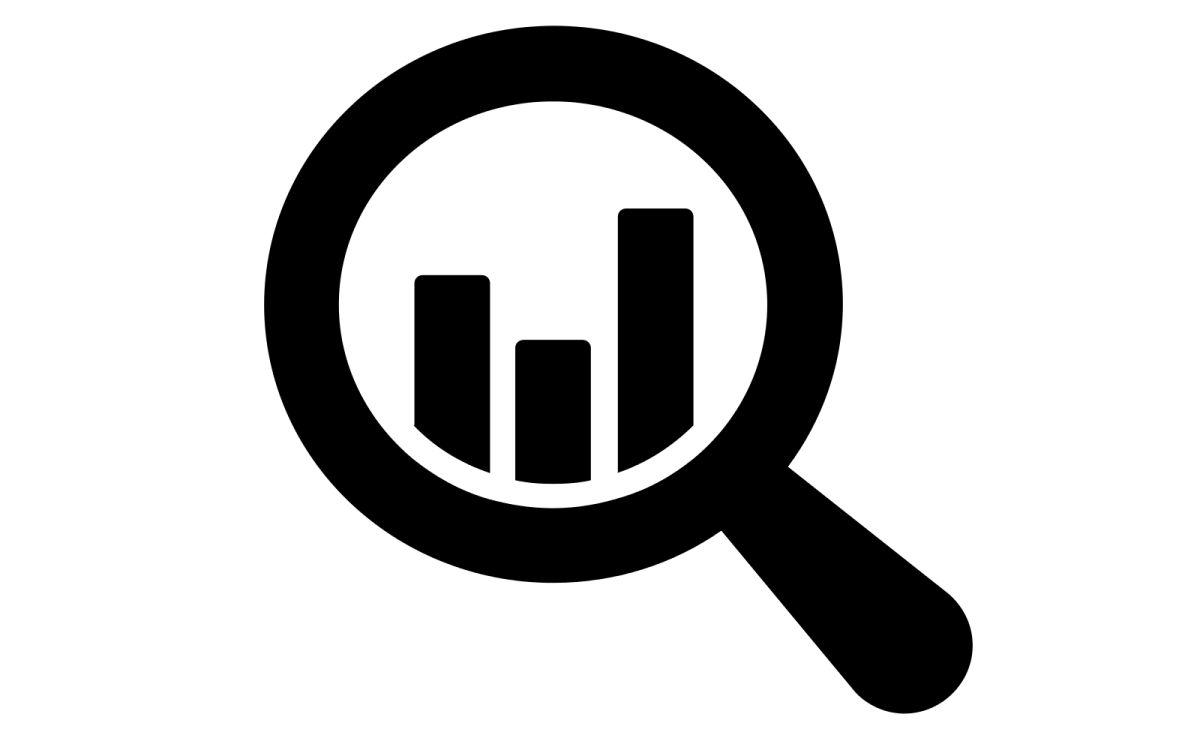 Insights Analysis
Promotion & Partnerships
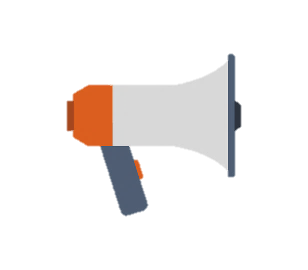 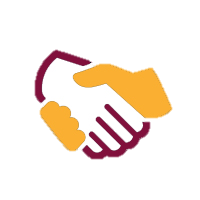 Boards
Third Sector
Services
Individual Patients
Further Information
Debbie Provan Debbie.Provan2@gov.scot
Rae Thomson Rae.Thomson@gov.scot
Cancer Policy Team